Límite de resolución angular: Criterio de Rayleigh
El campo creado por esta fuente en un punto arbitrario de la abertura tiene la expresión:
Una segunda fuente produce un patrón de difracción que se superpone con el anterior
En ese caso, no es posible distinguir 2 fuentes diferentes
Criterio de Rayleigh para separación de fuentes:
El límite de resolución se da cuando el máximo de un patrón coincide con el primer cero del otro
El diagrama de directividad para la intensidad es
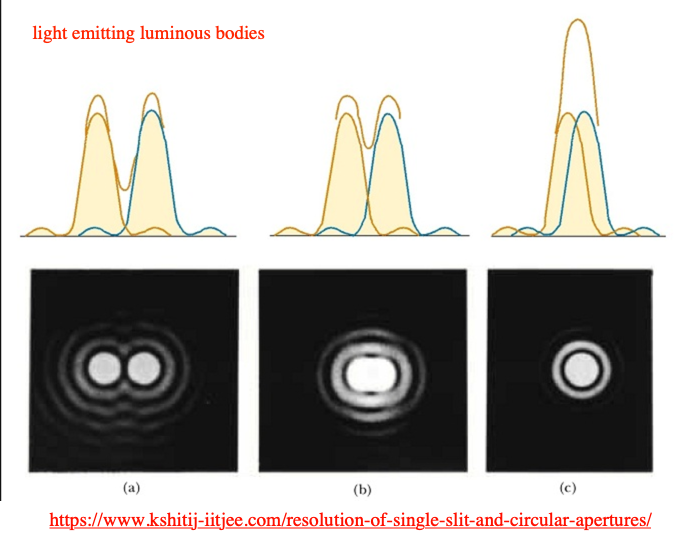 Ejemplo:
Radio de la pupila  1 mm
Longitud de onda  500 nm
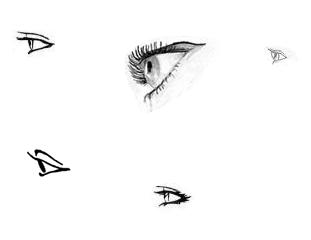 1,5 m
D
¿Cómo es el patrón de difracción si la onda incidente es una onda convergente?
Ejercicio
Espectro angular y función de transferencia
¿Cómo se propaga el espectro angular?
La presión acústica cumple la ecuación de Hemholtz
La ecuación de propagación del espectro angular es:
Cuya solución es:
En ese caso:
Hay componentes del espectro angular que no se propagan. La difracción funciona entonces como un filtro para el espectro angular
La difracción es un filtro pasabajos para el espectro angular
La difracción introduce dispersión geométrica. La velocidad de fase depende de la frecuencia
Función de transferencia
Definimos la función de transferencia
En virtud del teorema del producto
El espectro angular luego de la abertura es la transformada de Fourier de la pantalla